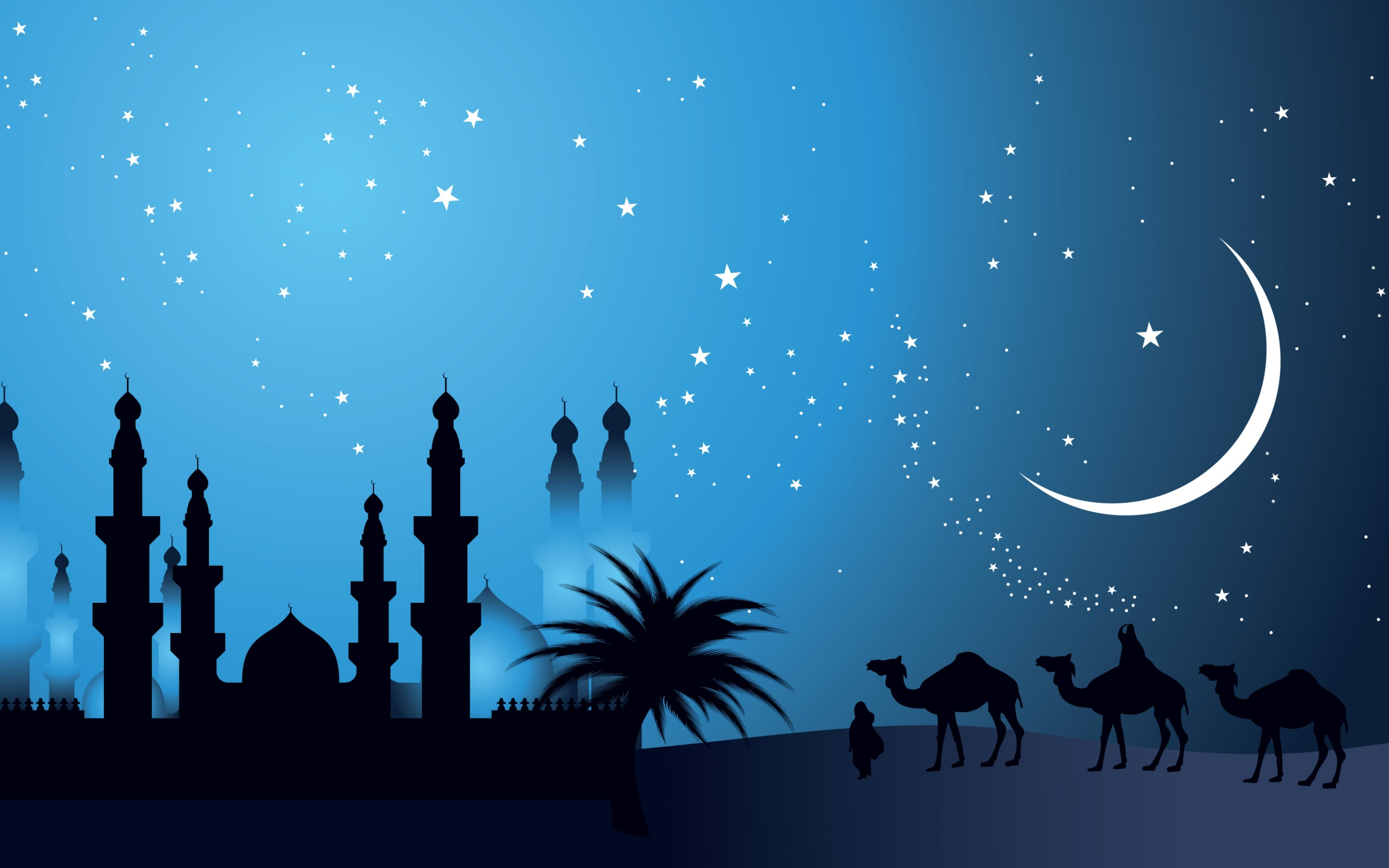 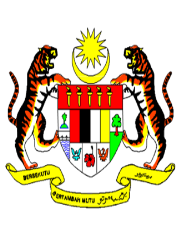 KHUTBAH MULTIMEDIA 
JAKIM
“MENYANTUNI UMAT MEMBAWA RAHMAT”
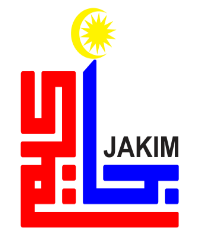 14 September 2018 M/ 4 Muharram 1440 H
14
جابتن كماجوان إسلام مليسيا
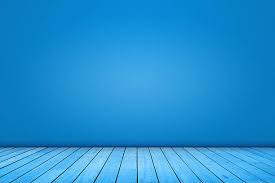 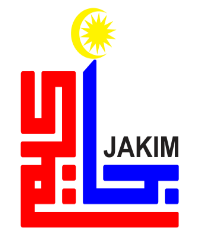 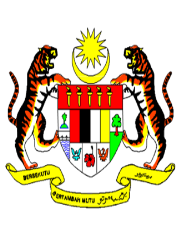 KHUTBAH MULTIMEDIA JAKIM
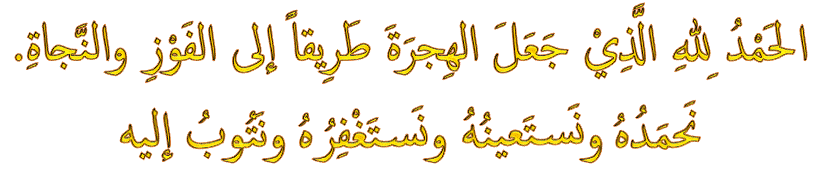 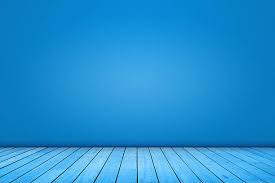 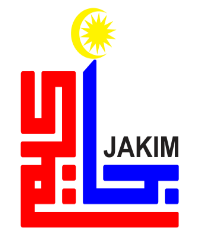 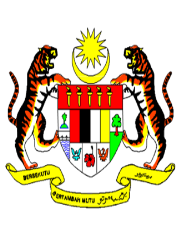 KHUTBAH MULTIMEDIA JAKIM
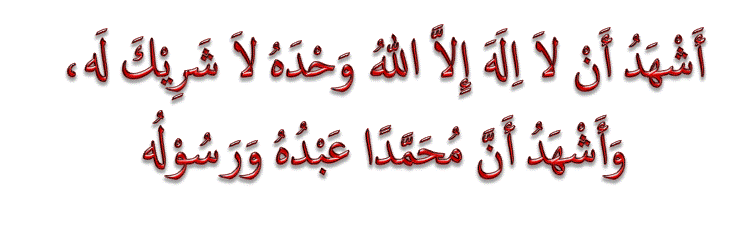 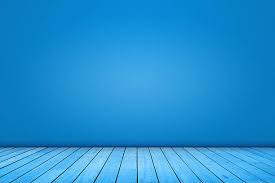 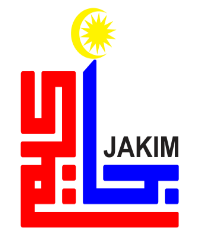 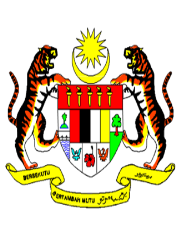 KHUTBAH MULTIMEDIA JAKIM
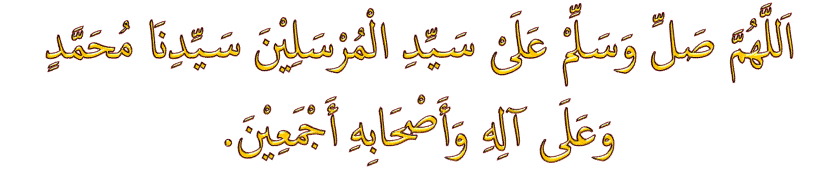 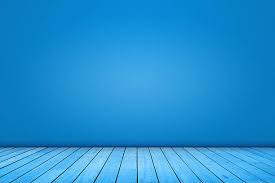 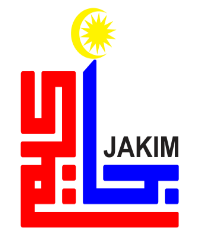 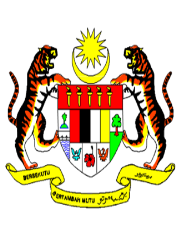 KHUTBAH MULTIMEDIA JAKIM
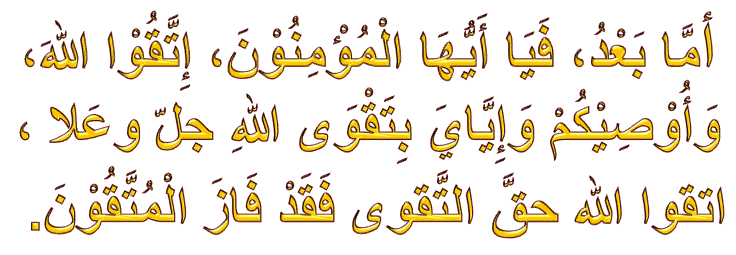 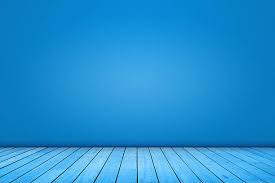 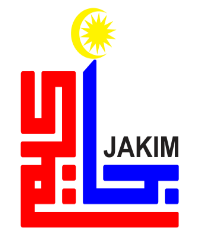 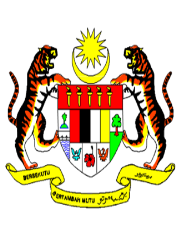 KHUTBAH MULTIMEDIA JAKIM
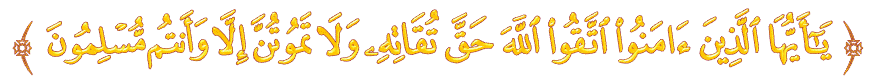 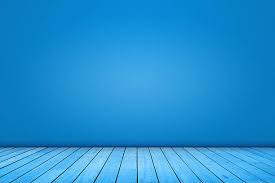 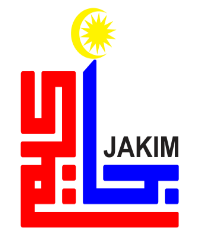 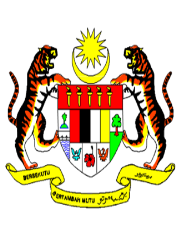 KHUTBAH MULTIMEDIA JAKIM
Melaksanakan segala perintah-Nya
Marilah kita meningkatkan ketakwaan kita kepada Allah SWT
Menjauhi segala larangan-Nya
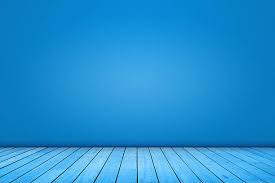 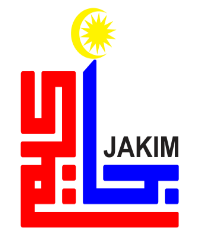 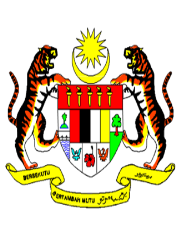 KHUTBAH MULTIMEDIA JAKIM
Tajuk Khutbah :
“MENYANTUNI UMAT 
MEMBAWA RAHMAT”
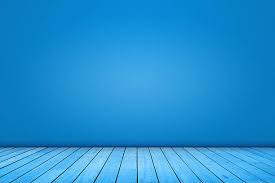 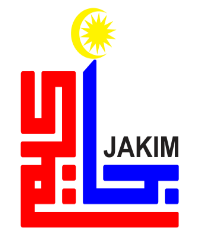 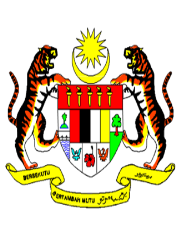 KHUTBAH MULTIMEDIA JAKIM
Hijrah Rasulullah  menandakan titik transformasi dalam kemajuan umat Islam dan melahirkan satu sistem hidup bermasyarakat yang sempurna.
Transformasi kekuatan umat Islam daripada satu    
umat yang lemah kepada satu umat yang 
mantap, bertenaga dan berkemampuan tinggi.
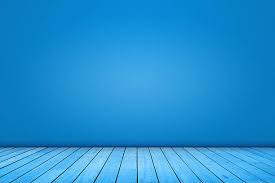 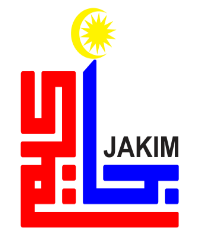 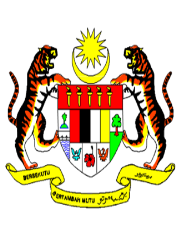 KHUTBAH MULTIMEDIA JAKIM
﴿أَفَحَسِبْتُمْ أَنَّمَا خَلَقْنَاكُمْ عَبَثًا وَأَنَّكُمْ إِلَيْنَا لَا تُرْجَعُونَ﴾
Maksudnya:
 “Maka adakah patut kamu menyangka bahawa Kami hanya menciptakan kamu sia-sia sahaja? Dan kamu tidak akan dikembalikan kepada Kami (di alam akhirat)”
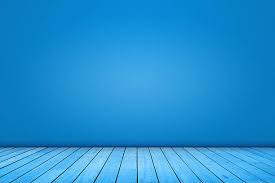 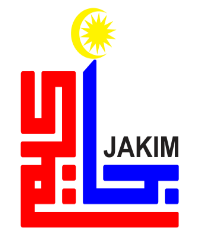 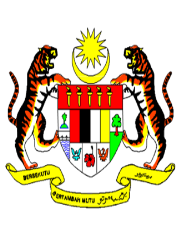 KHUTBAH MULTIMEDIA JAKIM
Hijrah Rasulullah SAW dari Kota Mekah ke Kota Madinah adalah satu rancangan strategik dalam menyusun strategi bagi mempertahankan agama Allah SWT, menjamin keselamatan dan kemenangan Islam, serta memelihara nilai-nilai murni Islam untuk jangka panjang.
Ianya, menandakan titik transformasi dalam kemajuan umat Islam dan melahirkan satu sistem hidup bermasyarakat yang sempurna.
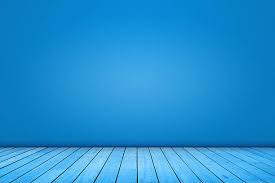 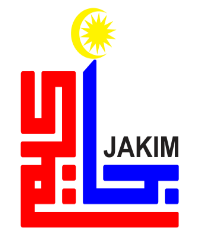 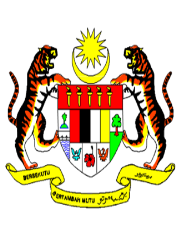 KHUTBAH MULTIMEDIA JAKIM
Konsep Hijrah
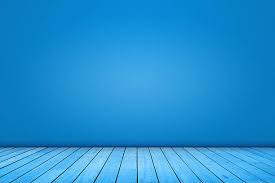 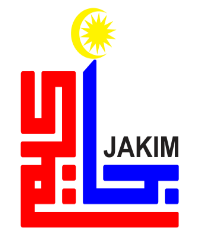 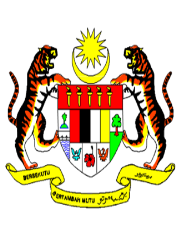 KHUTBAH MULTIMEDIA JAKIM
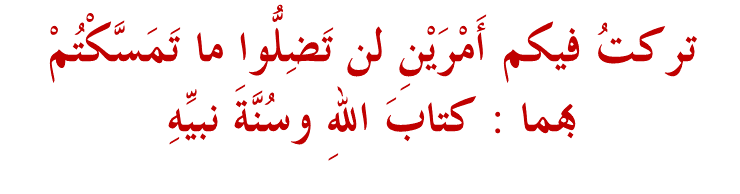 Mafhumnya: 
“Aku telah meninggalkan pada kamu sekalian dua perkara yang kamu tidak akan sesat selagi mana kamu berpegang teguh kepada keduanya, iaitu : Kitab Allah (al-Quran) dan Sunnah Nabi-Nya
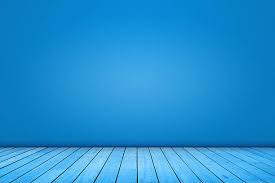 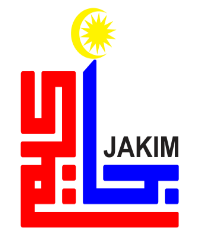 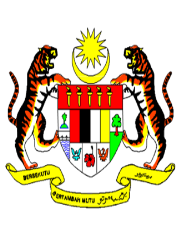 KHUTBAH MULTIMEDIA JAKIM
Islam adalah agama yang membawa rahmat kepada seluruh manusia tanpa mengira pangkat, darjat, keturunan dan bangsa.
Maka, menjadi tanggungjawab setiap muslim untuk berusaha membawa agama mulia ini agar dapat difahami dengan baik oleh semua manusia lantas menyebabkan mereka berminat untuk mengenali Islam dengan lebih dekat.
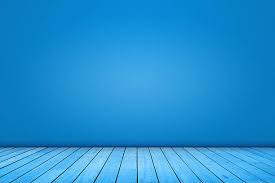 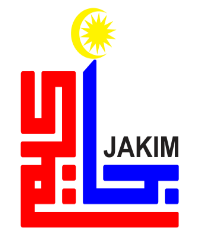 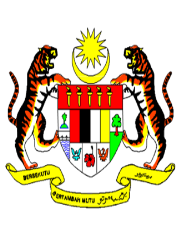 KHUTBAH MULTIMEDIA JAKIM
INTIPATI KHUTBAH
1
2
3
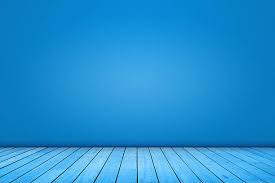 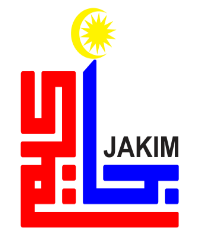 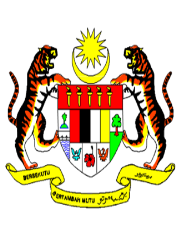 KHUTBAH MULTIMEDIA JAKIM
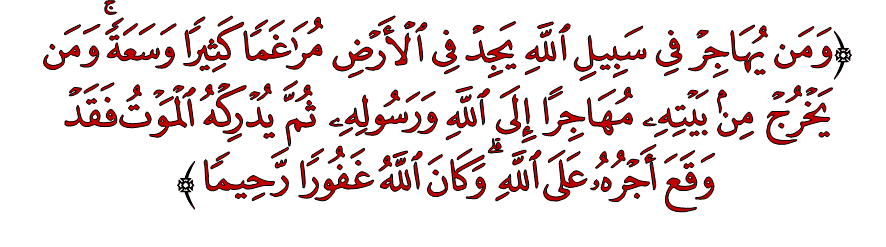 Maksudnya:
 “Dan sesiapa yang berhijrah di jalan Allah, nescaya ia akan dapati di bumi ini tempat berhijrah yang banyak dan rezeki yang makmur; dan sesiapa yang keluar dari rumahnya untuk berhijrah kepada Allah dan Rasul-Nya, kemudian ia mati, maka sesungguhnya telah tetap pahala hijrahnya di sisi Allah. Dan Allah Maha Pengampun, lagi Maha Mengasihani.”
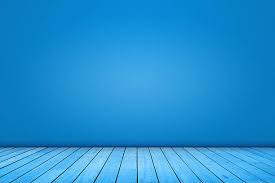 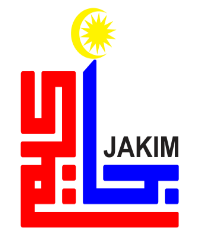 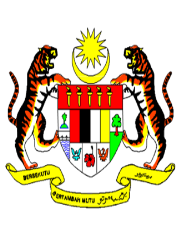 KHUTBAH MULTIMEDIA JAKIM
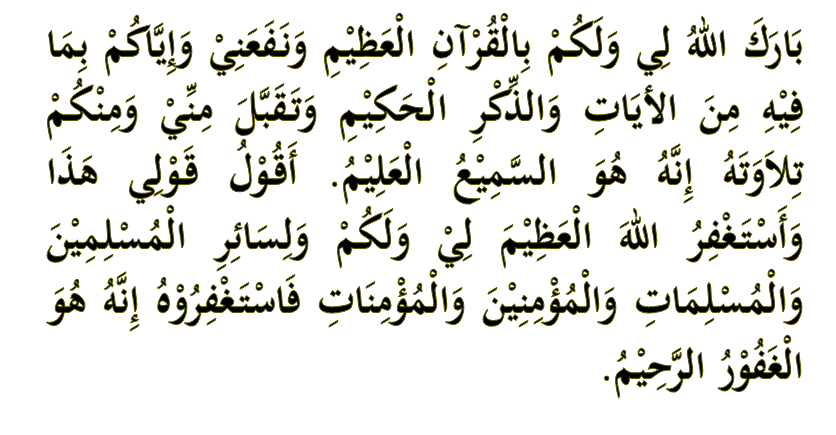 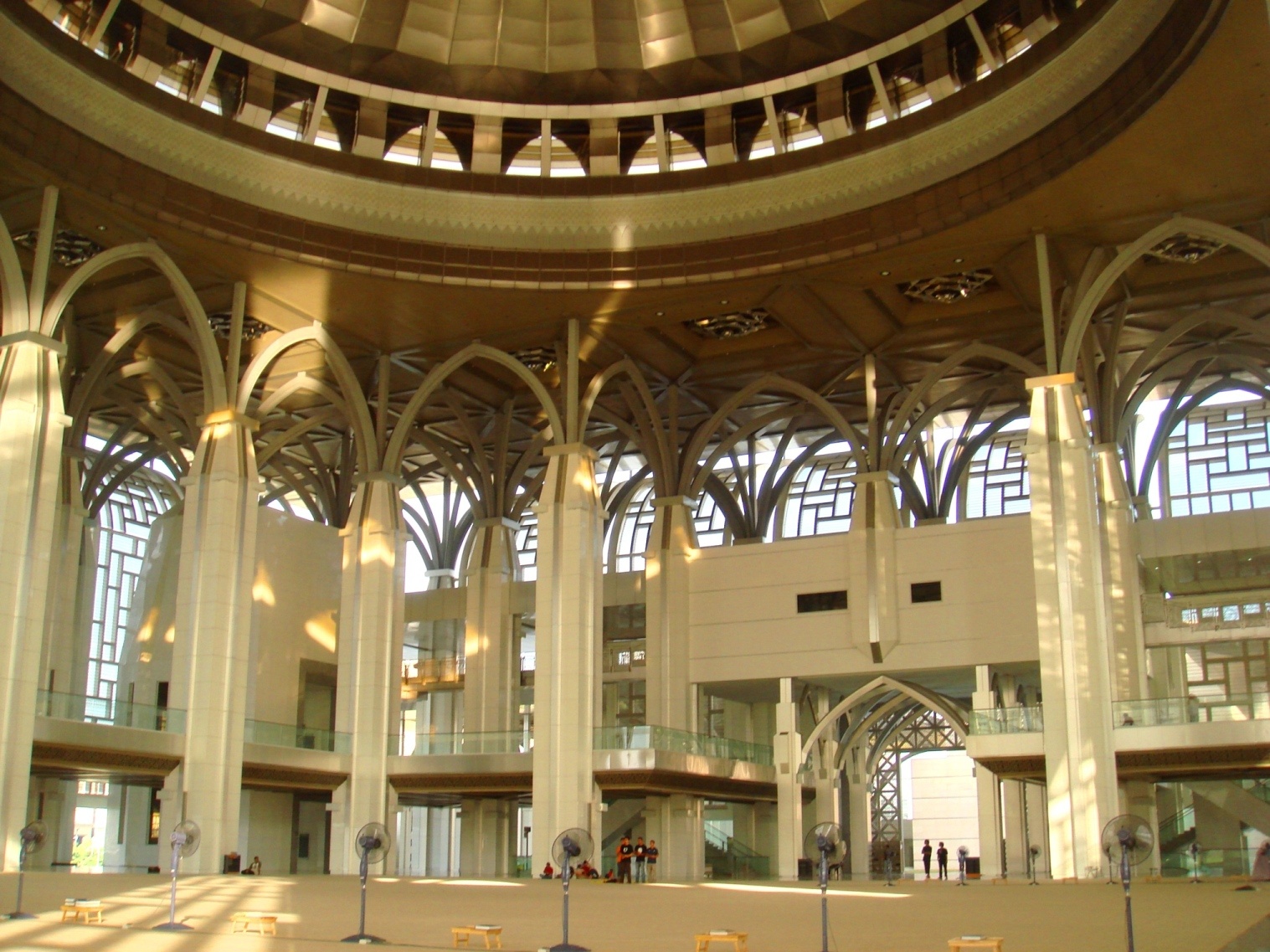 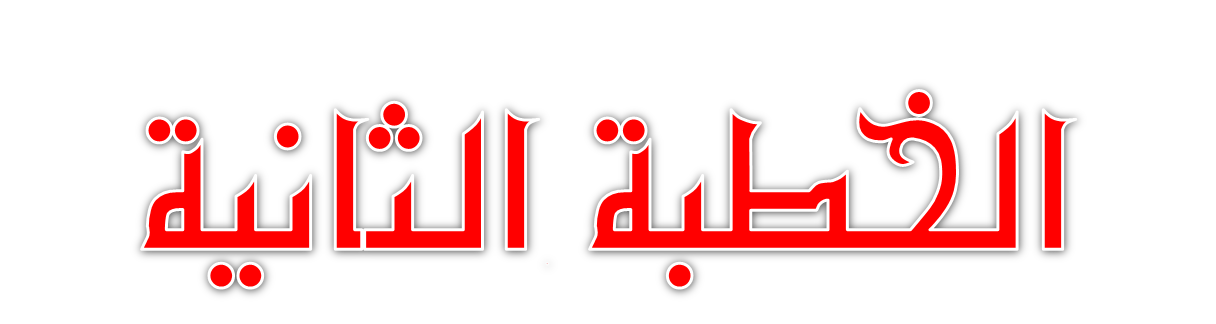 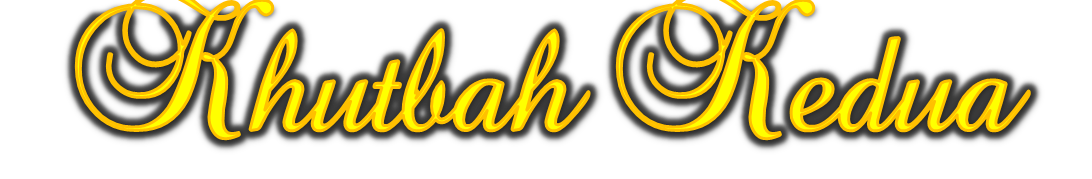 18
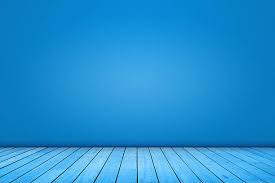 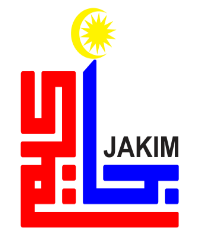 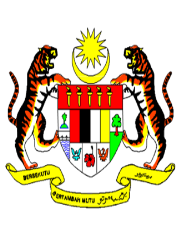 KHUTBAH MULTIMEDIA JAKIM
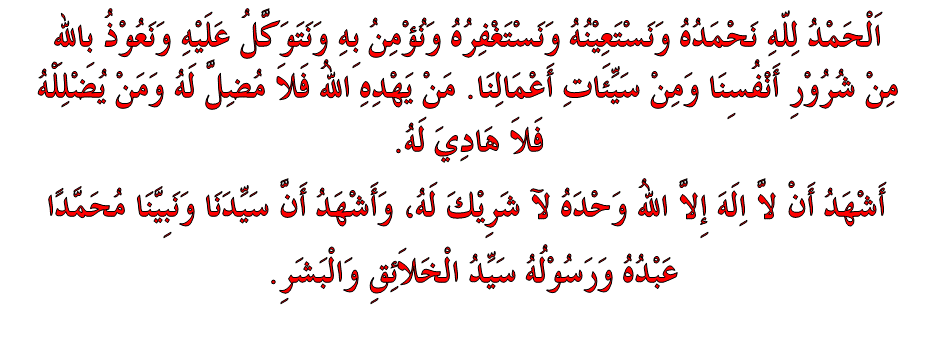 Aku bersaksi bahawa tiada tuhan yang disembah melainkan Allah yang Maha Esa dan tiada sekutu bagi-Nya. Aku juga bersaksi bahawa penghulu dan Nabi kami Muhammad SAW adalah hamba dan rasul-Nya penghulu segala jin dan manusia.
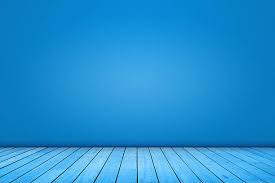 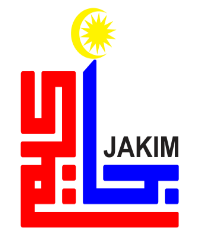 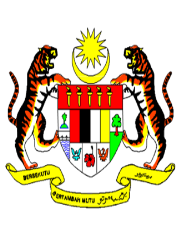 KHUTBAH MULTIMEDIA JAKIM
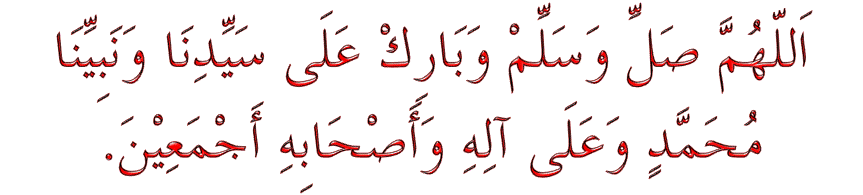 Ya Allah, berilah selawat, sejahtera dan berkat ke atas penghulu dan Nabi kami Muhammad SAW,  kaum keluarga serta para sahabat baginda.
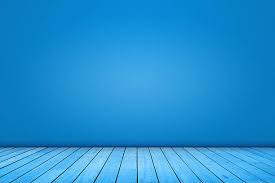 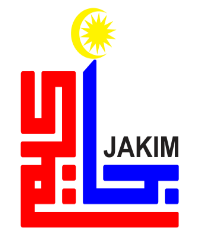 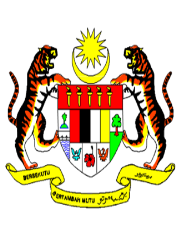 KHUTBAH MULTIMEDIA JAKIM
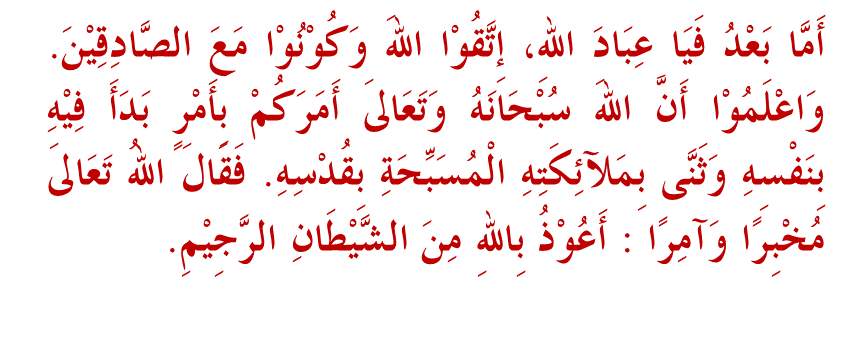 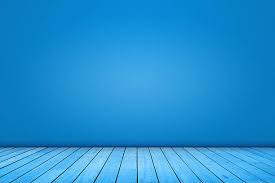 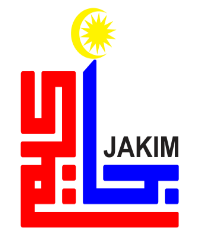 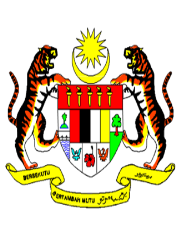 KHUTBAH MULTIMEDIA JAKIM
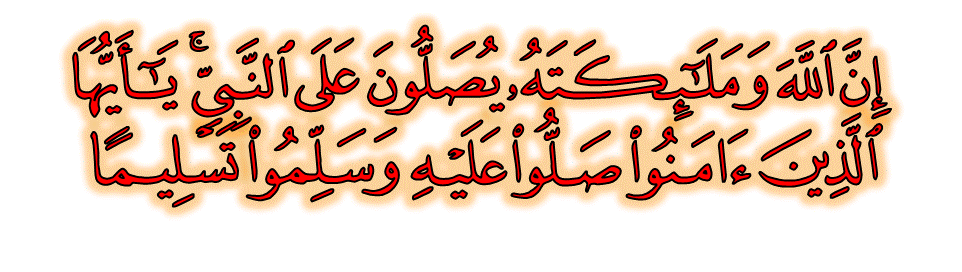 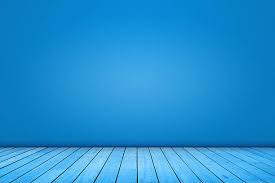 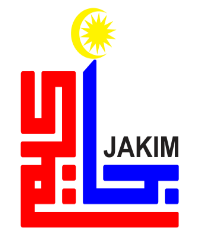 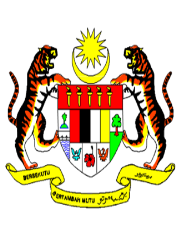 KHUTBAH MULTIMEDIA JAKIM
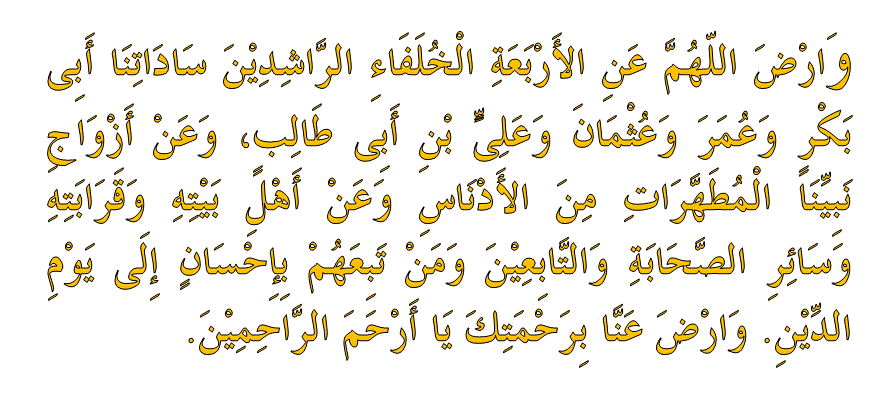 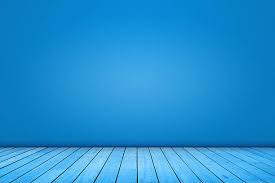 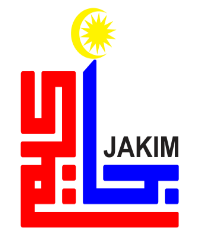 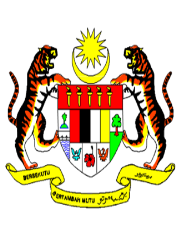 KHUTBAH MULTIMEDIA JAKIM
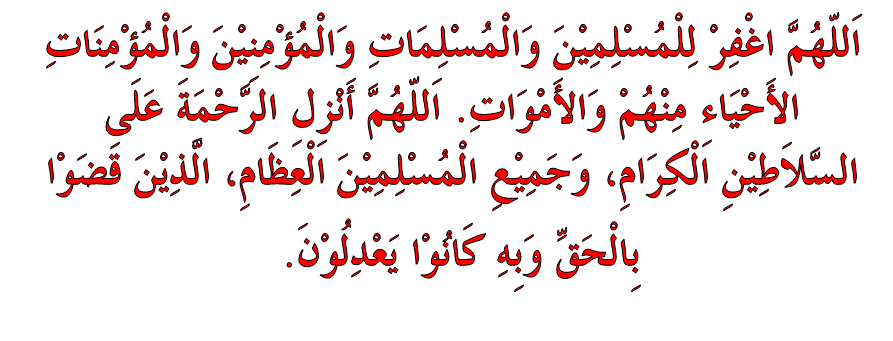 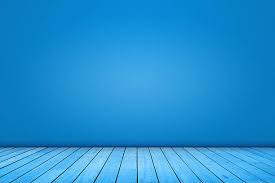 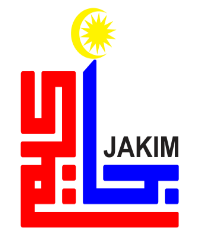 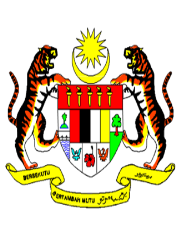 KHUTBAH MULTIMEDIA JAKIM
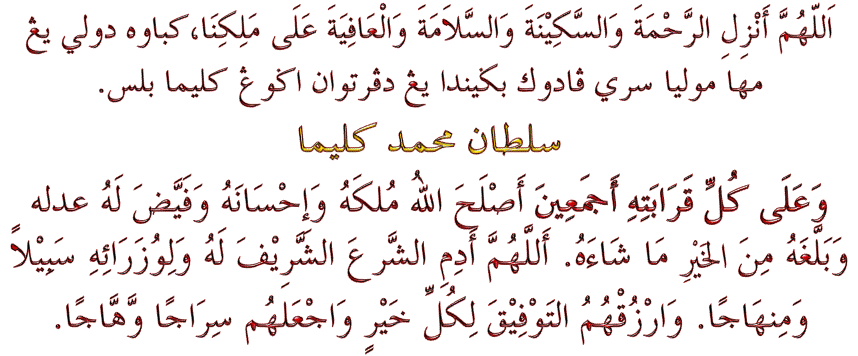 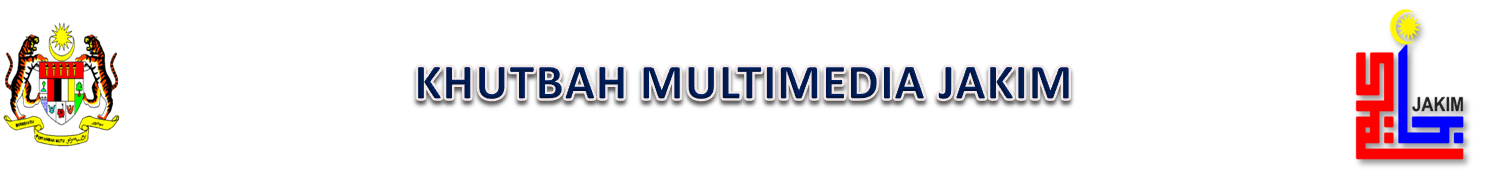 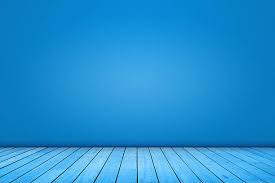 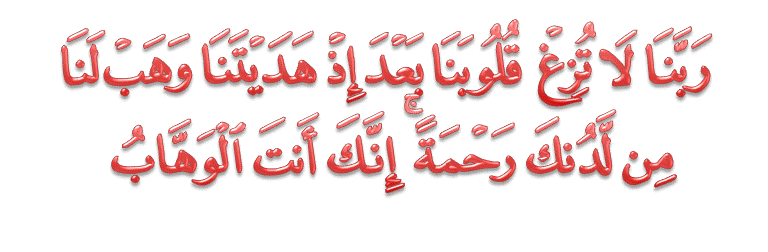 Ya Tuhan kami, janganlah engkau mengubah hati kami selepas Engkau memberi hidayah kepada kami dan kurniakanlah kami rahmat di sisiMu sesungguhnya Engkaulah Maha Pemberi
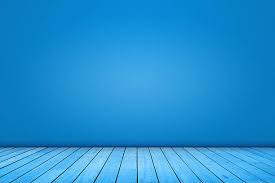 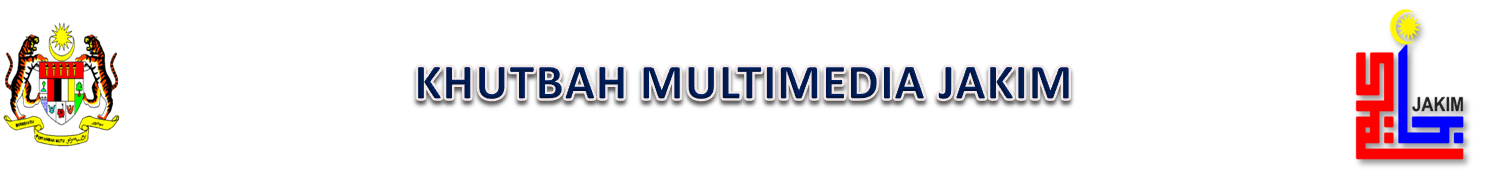 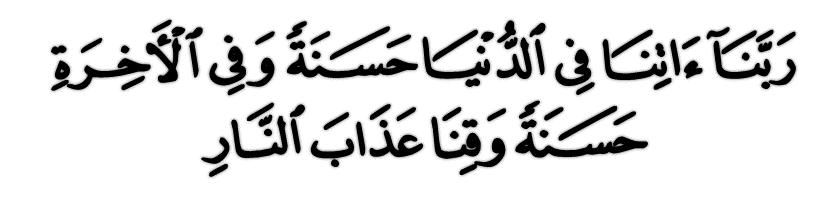 Ya Allah, Ya Tuhan kami, anugerahkanlah kami dengan kebaikan di dunia dan di akhirat, serta jauhilah kami daripada azab api neraka.
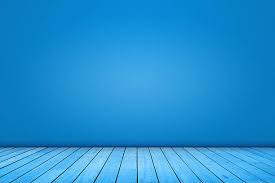 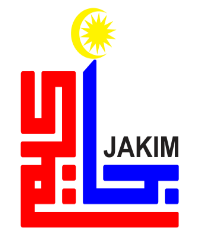 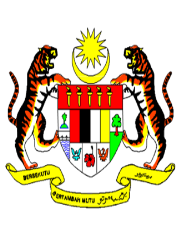 KHUTBAH MULTIMEDIA JAKIM
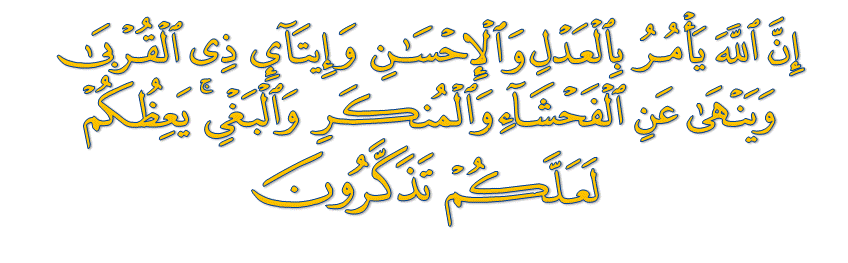 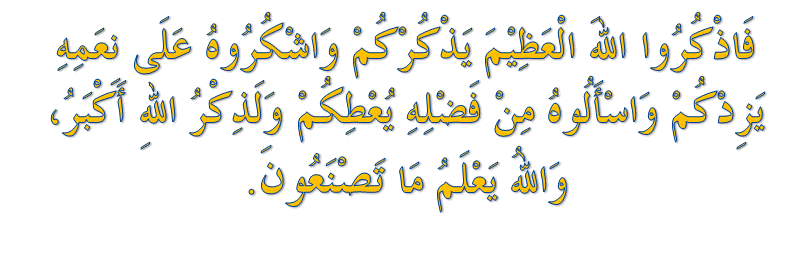